智慧物流管理ppt模板
Don't aim for success if you want it; just do what you love and believe in, and it will come naturally.
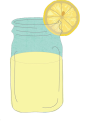 目录/Content
请在此输入标题
请在此输入标题
请在此输入标题
请在此输入标题
Please enter a title here.Please enter a title here.
Please enter a title here.Please enter a title here.
Please enter a title here.Please enter a title here.
Please enter a title here.Please enter a title here.
请输入第一章标题
Don't aim for success if you want it; just do what you love and believe in, and it will come naturally.
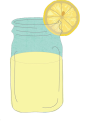 请在此输入标题文字
请在此输入文字
柠檬小清新PPT模板添加编辑文字持创新请输入文字内容柠檬小清新PPT模板添加编辑文字持创新请输入文字内容柠檬小清新PPT模板添加编辑文字持创新请输入文字内容柠檬小清新PPT模板添加编辑文字持创新请输入文字内容柠檬小清新PPT模板添加编辑文字持创新请输入文字内容柠檬小清新PPT模板添加编辑文字持创新请输入文字内容柠檬小清新PPT模板添加编辑文字持创新请输入文字内容柠檬小清新PPT模板添加编辑文字持创新请输入文字内容柠檬小清新PPT模板添加编辑文字持创新请输入文字内容
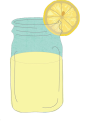 请在此输入标题文字
80%
50%
70%
97%
请在此输入文字
请在此输入文字
请在此输入文字
请在此输入文字
柠檬小清新PPT模板添加编辑文字持创新请输入文字内容柠檬小清新PPT模板添加编辑文字持创新请输入文字内容
柠檬小清新PPT模板添加编辑文字持创新请输入文字内容柠檬小清新PPT模板添加编辑文字持创新请输入文字内容
柠檬小清新PPT模板添加编辑文字持创新请输入文字内容柠檬小清新PPT模板添加编辑文字持创新请输入文字内容
柠檬小清新PPT模板添加编辑文字持创新请输入文字内容柠檬小清新PPT模板添加编辑文字持创新请输入文字内容
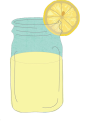 请在此输入标题文字
请在此输入文字
柠檬小清新PPT模板添加编辑文字持创新请输入文字内容柠檬小清新PPT模板添加编辑文字持创新请输入文字内容柠檬小清新PPT模板添加编辑文字持创新请输入文字内容柠檬小清新PPT模板添加编辑文字持创新请输入文字内容
请在此输入文字
柠檬小清新PPT模板添加编辑文字持创新请输入文字内容柠檬小清新PPT模板添加编辑文字持创新请输入文字内容柠檬小清新PPT模板添加编辑文字持创新请输入文字内容柠檬小清新PPT模板添加编辑文字持创新请输入文字内容
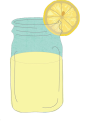 请在此输入标题文字
60%
50%
30%
45%
请在此输入文字
柠檬小清新PPT模板添加编辑文字持创新请输入文字内容柠檬小清新PPT模板添加编辑文字持创新请输入文字内容柠檬小清新PPT模板添加编辑文字持创新请输入文字内容柠檬小清新PPT模板添加编辑文字持创新请输入文字内容柠檬小清新PPT模板添加编辑文字持创新请输入文字内容柠檬小清新PPT模板添加编辑文字持创新请输入文字内容柠檬小清新PPT模板添加编辑文字持创新请输入文字内容柠檬小清新PPT模板添加编辑文字持创新请输入文字内容柠檬小清新PPT模板添加编辑文字持创新请输入文字内容
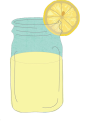 请在此输入标题文字
请在此输入文字
请在此输入文字
柠檬小清新PPT模板添加编辑文字持创新请输入文字内容柠檬小清新PPT模板添加编辑文字持创新请输入文字内容
柠檬小清新PPT模板添加编辑文字持创新请输入文字内容柠檬小清新PPT模板添加编辑文字持创新请输入文字内容
请在此输入文字
请在此输入文字
柠檬小清新PPT模板添加编辑文字持创新请输入文字内容柠檬小清新PPT模板添加编辑文字持创新请输入文字内容
柠檬小清新PPT模板添加编辑文字持创新请输入文字内容柠檬小清新PPT模板添加编辑文字持创新请输入文字内容
请输入第二章标题
Don't aim for success if you want it; just do what you love and believe in, and it will come naturally.
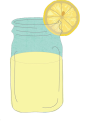 请在此输入标题文字
请在此输入文字
请在此输入文字
请在此输入文字
柠檬小清新PPT模板添加编辑文字持创新请输入文字内容柠檬小清新PPT模板添加编辑文字持创新请输入文字内容柠檬小清新PPT模板添加编辑文字持创新请输入文字内容柠檬小清新PPT模板添加编辑文字持创新请输入文字内容柠檬小清新PPT模板添加编辑文字持创新请输入文字内容柠檬小清新PPT模板添加编辑文字持创新请输入文字内容柠檬小清新PPT模板添加编辑文字持创新请输入文字内容柠檬小清新PPT模板添加编辑文字持创新请输入文字内容柠檬小清新PPT模板添加编辑文字持创新请输入文字内容
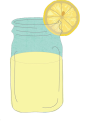 请在此输入标题文字
请在此输入文字
01
柠檬小清新PPT模板添加编辑文字持创新请输入文字内容
请在此输入文字
02
柠檬小清新PPT模板添加编辑文字持创新请输入文字内容
请在此输入文字
03
柠檬小清新PPT模板添加编辑文字持创新请输入文字内容
请在此输入文字
04
柠檬小清新PPT模板添加编辑文字持创新请输入文字内容
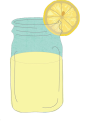 请在此输入标题文字
请在此输入文字
请在此输入文字
柠檬小清新PPT模板添加编辑文字持创新请输入文字内容
柠檬小清新PPT模板添加编辑文字持创新请输入文字内容
请在此输入文字
请在此输入文字
柠檬小清新PPT模板添加编辑文字持创新请输入文字内容
柠檬小清新PPT模板添加编辑文字持创新请输入文字内容
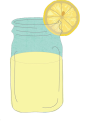 请在此输入标题文字
70%
30%
请在此输入文字
请在此输入文字
柠檬小清新PPT模板添加编辑文字持创新请输入文字内容
柠檬小清新PPT模板添加编辑文字持创新请输入文字内容
40%
60%
柠檬小清新PPT模板添加编辑文字持创新请输入文字内容柠檬小清新PPT模板添加编辑文字持创新请输入文字内容柠檬小清新PPT模板添加编辑文字持创新请输入文字内容柠檬小清新PPT模板添加编辑文字持创新请输入文字内容柠檬小清新PPT模板添加编辑文字持创新请输入文字内容柠檬小清新PPT模板添加编辑文字持创新请输入文字内容柠檬小清新PPT模板添加编辑文字持创新请输入文字内容柠檬小清新PPT模板添加编辑文字持创新请输入文字内容柠檬小清新PPT模板添加编辑文字持创新请输入文字内容
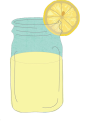 请在此输入标题文字
请在此输入文字
柠檬小清新PPT模板添加编辑文字持创新请输入文字内容柠檬小清新PPT模板添加编辑文字持创新请输入文字内容柠檬小清新PPT模板添加编辑文字持创新请输入文字内容柠檬小清新PPT模板添加编辑文字持创新请输入文字内容柠檬小清新PPT模板添加编辑文字持创新请输入文字内容柠檬小清新PPT模板添加编辑文字持创新请输入文字内容柠檬小清新PPT模板添加编辑文字持创新请输入文字内容柠檬小清新PPT模板添加编辑文字持创新请输入文字内容柠檬小清新PPT模板添加编辑文字持创新请输入文字内容
请在此输入文字
请输入第三章标题
Don't aim for success if you want it; just do what you love and believe in, and it will come naturally.
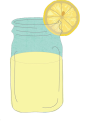 请在此输入标题文字
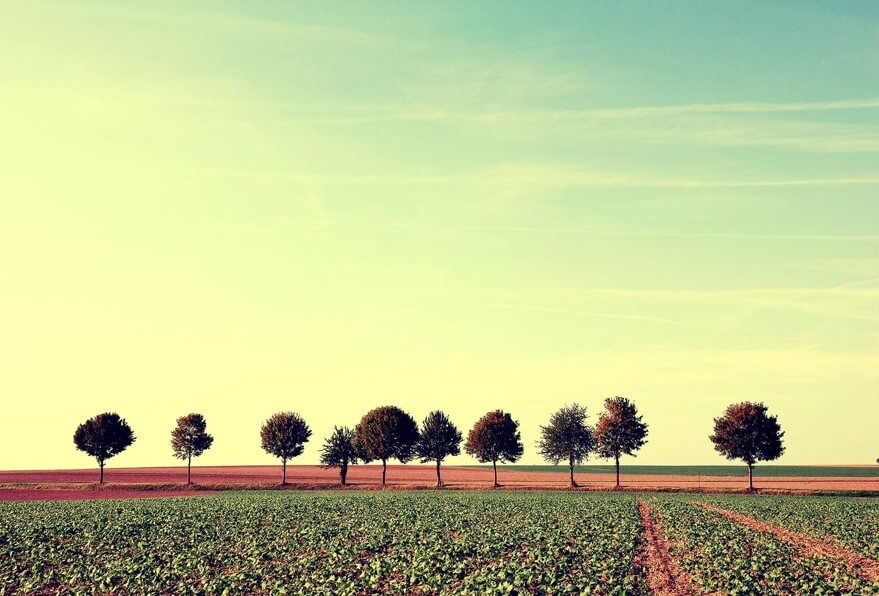 请在此输入文字
柠檬小清新PPT模板添加编辑文字持创新请输入文字内容柠檬小清新PPT模板添加编辑文字持创新请输入文字内容柠檬小清新PPT模板添加编辑文字持创新请输入文字内容柠檬小清新PPT模板添加编辑文字持创新请输入文字内容柠檬小清新PPT模板添加编辑文字持创新请输入文字内容柠檬小清新PPT模板添加编辑文字持创新请输入文字内容柠檬小清新PPT模板添加编辑文字持创新请输入文字内容柠檬小清新PPT模板添加编辑文字持创新请输入文字内容柠檬小清新PPT模板添加编辑文字持创新请输入文字内容
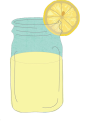 请在此输入标题文字
65%
40%
20%
请在此输入文字
请在此输入文字
请在此输入文字
柠檬小清新PPT模板添加编辑文字持创新请输入文字内容柠檬小清新PPT模板添加编辑文字持创新请输入文字内容
柠檬小清新PPT模板添加编辑文字持创新请输入文字内容柠檬小清新PPT模板添加编辑文字持创新请输入文字内容
柠檬小清新PPT模板添加编辑文字持创新请输入文字内容柠檬小清新PPT模板添加编辑文字持创新请输入文字内容
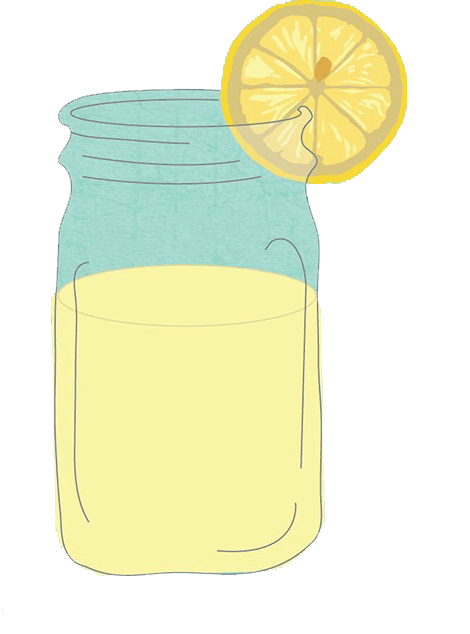 请在此输入文字
柠檬小清新PPT模板添加编辑文字持创新请输入文字内容柠檬小清新PPT模板添加编辑文字持创新请输入文字内容柠檬小清新PPT模板添加编辑文字持创新请输入文字内容柠檬小清新PPT模板添加编辑文字持创新请输入文字内容柠檬小清新PPT模板添加编辑文字持创新请输入文字内容柠檬小清新PPT模板添加编辑文字持创新请输入文字内容
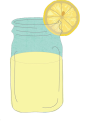 请在此输入标题文字
文字
文字
文字
文字
65%
80%
45%
请在此输入文字
柠檬小清新PPT模板添加编辑文字持创新请输入文字内容柠檬小清新PPT模板添加编辑文字持创新请输入文字内容
55%
90%
柠檬小清新PPT模板添加编辑文字持创新请输入文字内容柠檬小清新PPT模板添加编辑文字持创新请输入文字内容柠檬小清新PPT模板添加编辑文字持创新请输入文字内容柠檬小清新PPT模板添加编辑文字持创新请输入文字内容柠檬小清新PPT模板添加编辑文字持创新请输入文字内容柠檬小清新PPT模板添加编辑文字持创新请输入文字内容柠檬小清新PPT模板添加编辑文字持创新请输入文字内容柠檬小清新PPT模板添加编辑文字持创新请输入文字内容柠檬小清新PPT模板添加编辑文字持创新请输入文字内容
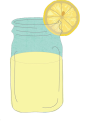 请在此输入标题文字
VS
请在此输入文字
请在此输入文字
柠檬小清新PPT模板添加编辑文字持创新请输入文字内容
柠檬小清新PPT模板添加编辑文字持创新请输入文字内容
请在此输入文字
柠檬小清新PPT模板添加编辑文字持创新请输入文字内容柠檬小清新PPT模板添加编辑文字持创新请输入文字内容柠檬小清新PPT模板添加编辑文字持创新请输入文字内容柠檬小清新PPT模板添加编辑文字持创新请输入文字内容柠檬小清新PPT模板添加编辑文字持创新请输入文字内容柠檬小清新PPT模板添加编辑文字持创新请输入文字内容
请输入第四章标题
Don't aim for success if you want it; just do what you love and believe in, and it will come naturally.
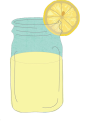 请在此输入标题文字
2
1
请在此输入文字
请在此输入文字
柠檬小清新PPT模板添加编辑文字持创新请输入文字内容
柠檬小清新PPT模板添加编辑文字持创新请输入文字内容
柠檬小清新PPT模板添加编辑文字持创新请输入文字内容
柠檬小清新PPT模板添加编辑文字持创新请输入文字内容
请在此输入文字
请在此输入文字
3
4
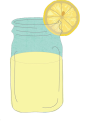 请在此输入标题文字
01
请在此输入文字
柠檬小清新PPT模板添加编辑文字持创新请输入文字内容柠檬小清新PPT模板添加编辑文字持创新请输入文字内容柠檬小清新PPT模板添加编辑文字持创新请输入文字内容柠檬小清新PPT模板添加编辑文字持创新请输入文字内容
02
请在此输入文字
柠檬小清新PPT模板添加编辑文字持创新请输入文字内容柠檬小清新PPT模板添加编辑文字持创新请输入文字内容柠檬小清新PPT模板添加编辑文字持创新请输入文字内容柠檬小清新PPT模板添加编辑文字持创新请输入文字内容
02
请在此输入文字
柠檬小清新PPT模板添加编辑文字持创新请输入文字内容柠檬小清新PPT模板添加编辑文字持创新请输入文字内容柠檬小清新PPT模板添加编辑文字持创新请输入文字内容柠檬小清新PPT模板添加编辑文字持创新请输入文字内容
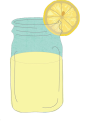 请在此输入标题文字
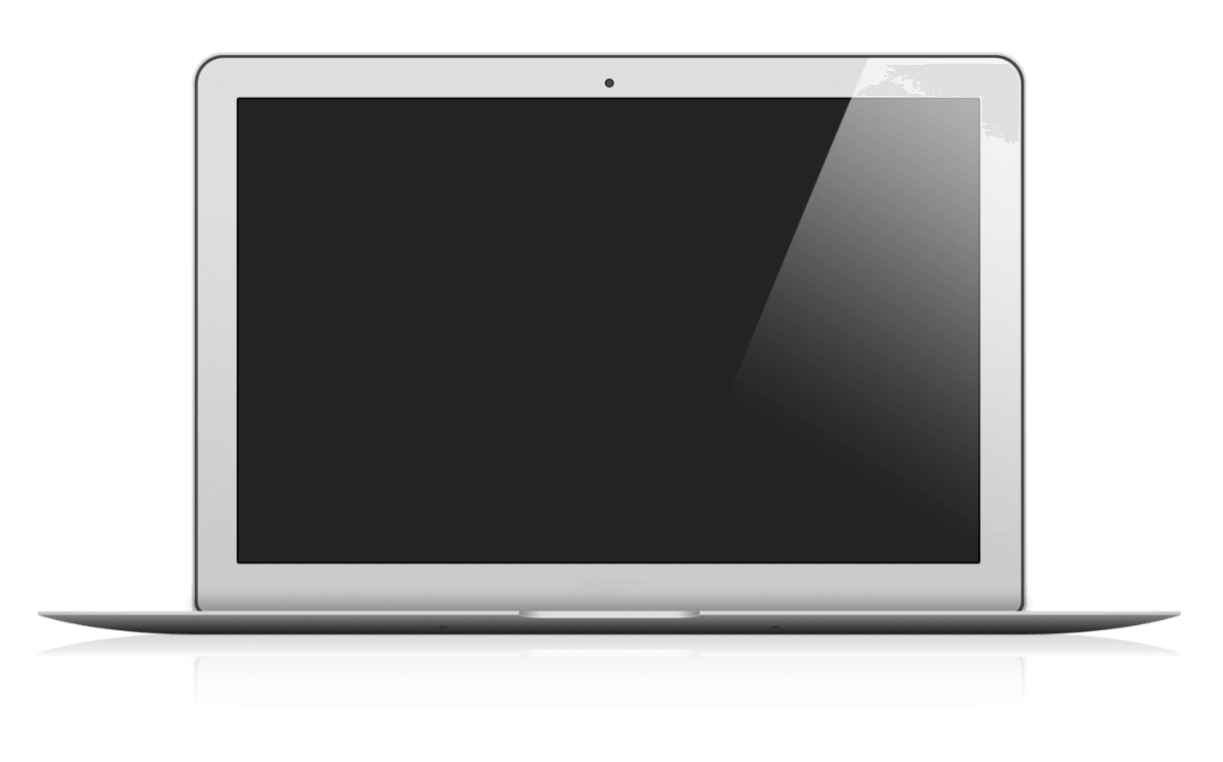 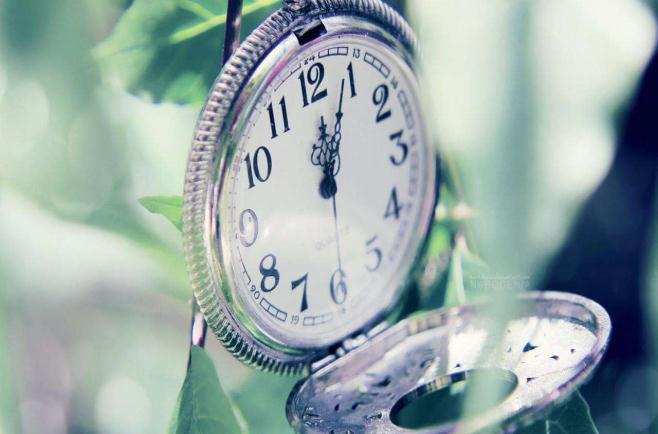 请在此输入文字
请在此输入文字
柠檬小清新PPT模板添加编辑文字持创新请输入文字内容
柠檬小清新PPT模板添加编辑文字持创新请输入文字内容
请在此输入文字
请在此输入文字
柠檬小清新PPT模板添加编辑文字持创新请输入文字内容
柠檬小清新PPT模板添加编辑文字持创新请输入文字内容
请在此输入文字
请在此输入文字
柠檬小清新PPT模板添加编辑文字持创新请输入文字内容
柠檬小清新PPT模板添加编辑文字持创新请输入文字内容
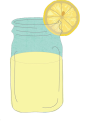 请在此输入标题文字
请在此输入文字
柠檬小清新PPT模板添加编辑文字持创新请输入文字内容柠檬小清新PPT模板添加编辑文字持创新请输入文字内容
柠檬小清新PPT模板添加编辑文字持创新请输入文字内容柠檬小清新PPT模板添加编辑文字持创新请输入文字内容柠檬小清新PPT模板添加编辑文字持创新请输入文字内容柠檬小清新PPT模板添加编辑文字持创新请输入文字内容柠檬小清新PPT模板添加编辑文字持创新请输入文字内容柠檬小清新PPT模板添加编辑文字持创新请输入文字内容柠檬小清新PPT模板添加编辑文字持创新请输入文字内容柠檬小清新PPT模板添加编辑文字持创新请输入文字内容柠檬小清新PPT模板添加编辑文字持创新请输入文字内容
谢谢聆听
Don't aim for success if you want it; just do what you love and believe in, and it will come naturally.